Datenbasierte Entscheidungsregeln
  
Weiterarbeiten mit einem zweiten Datensplit?
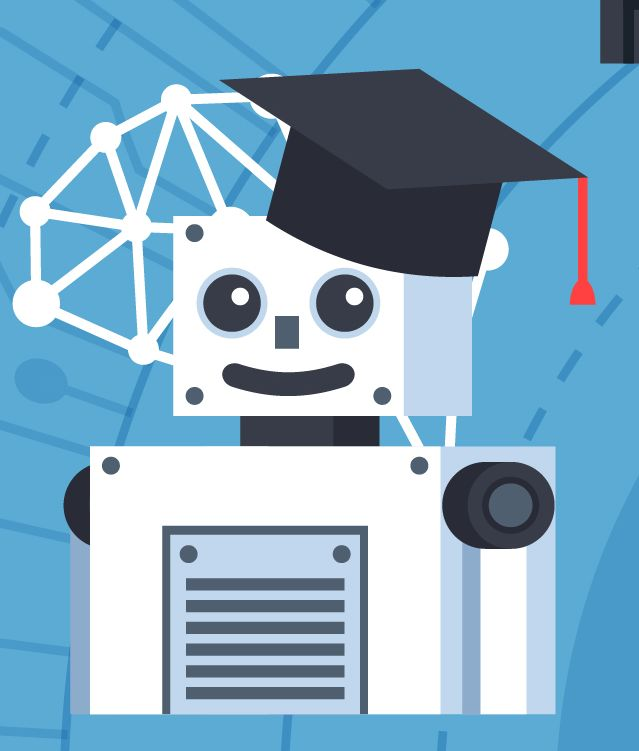 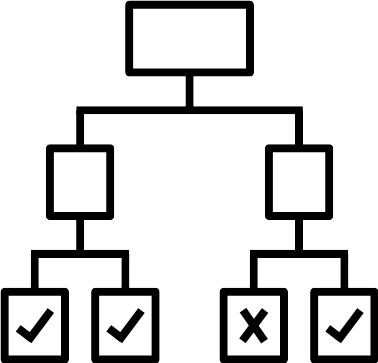 [Speaker Notes: Anhand dieser Präsentation kann veranschaulicht werden, dass für einen Datensplit in der zweiten Stufe nur mit dem jeweiligen Teildatensatz weitergearbeitet wird.

Achtung: Diese Präsentation ist animiert!]
Wo sollte man den Schwellenwert setzen?
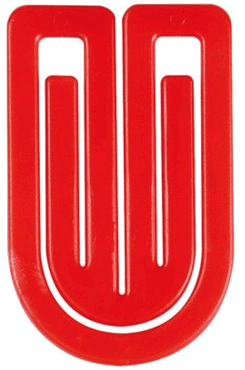 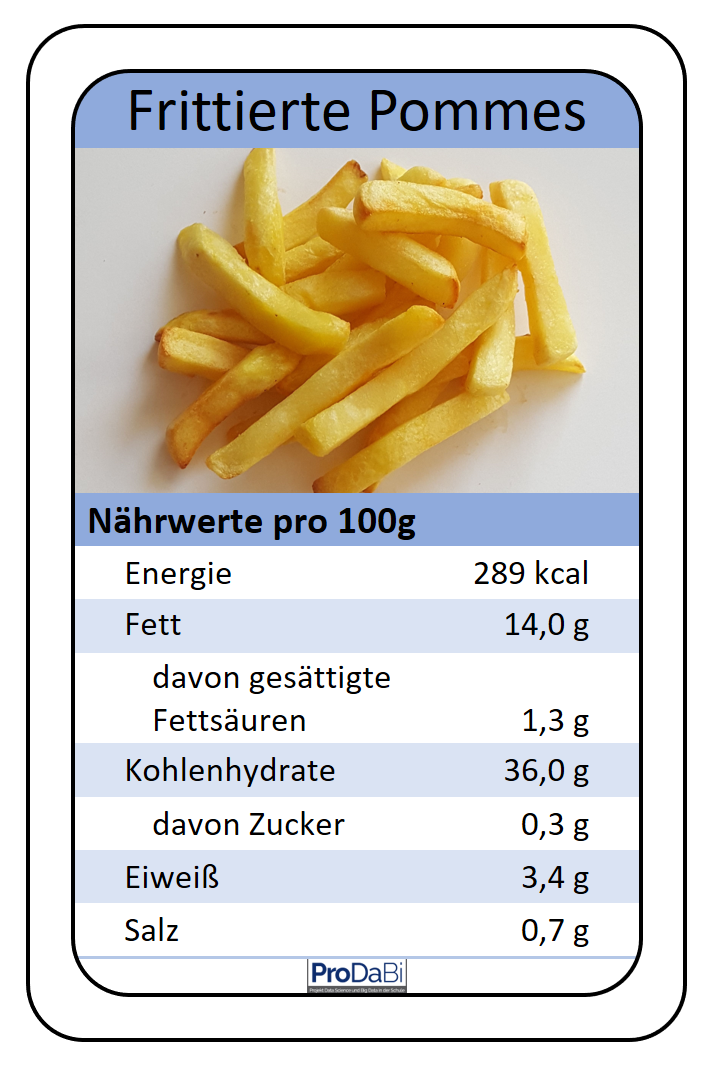 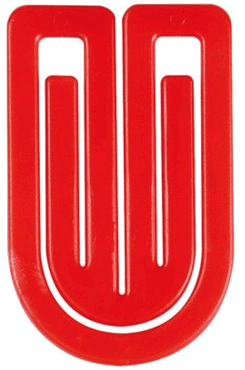 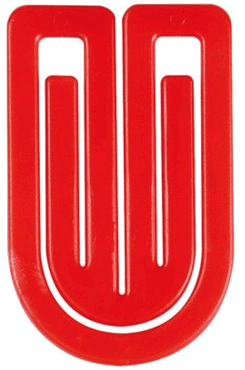 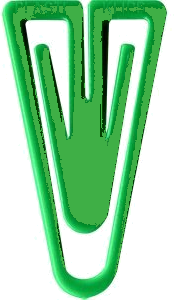 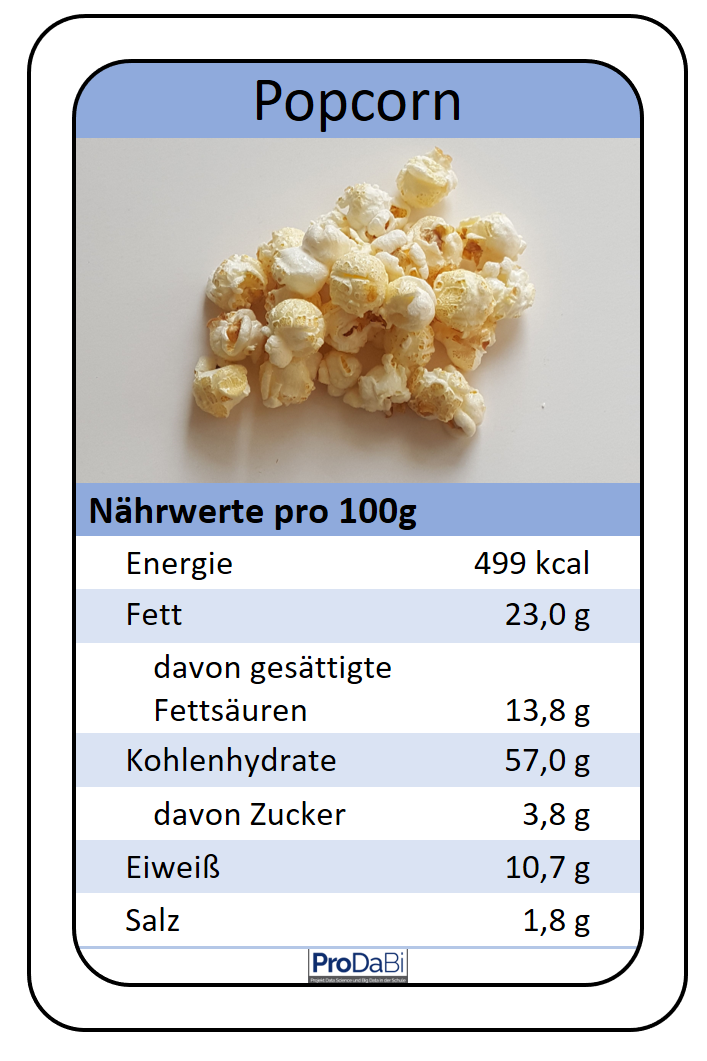 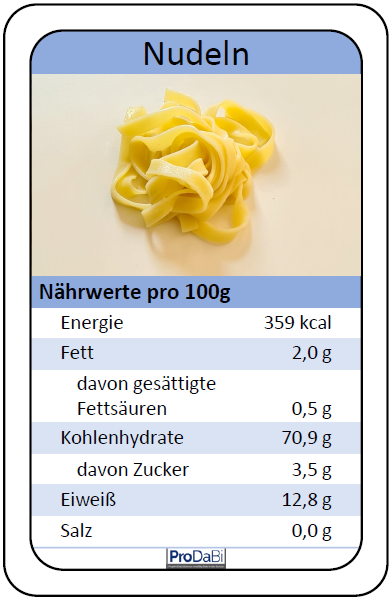 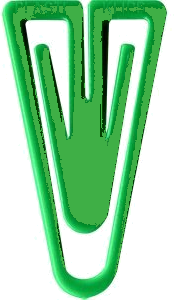 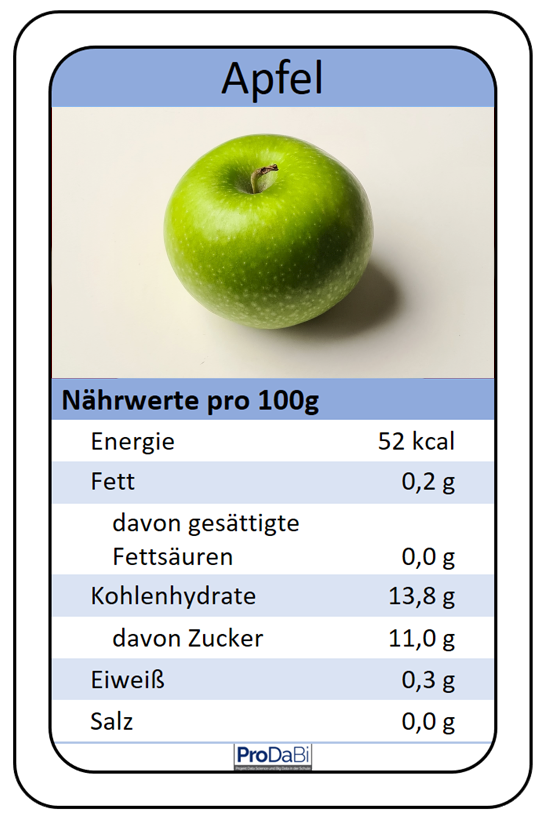 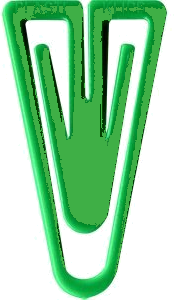 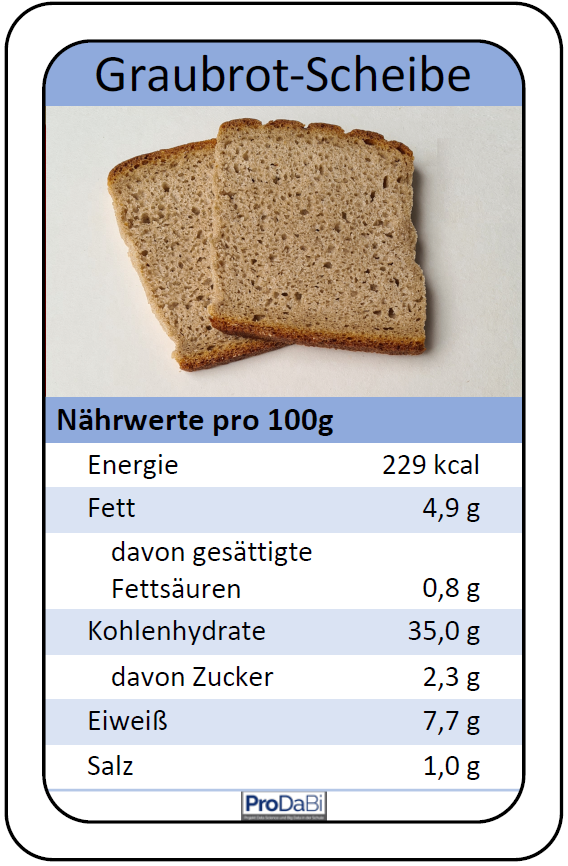 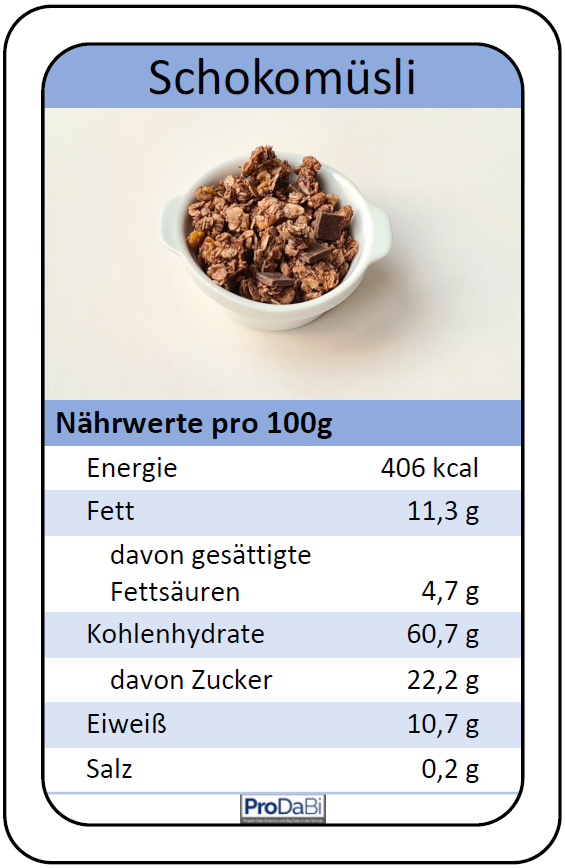 2
Auflösung
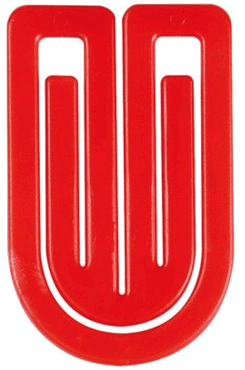 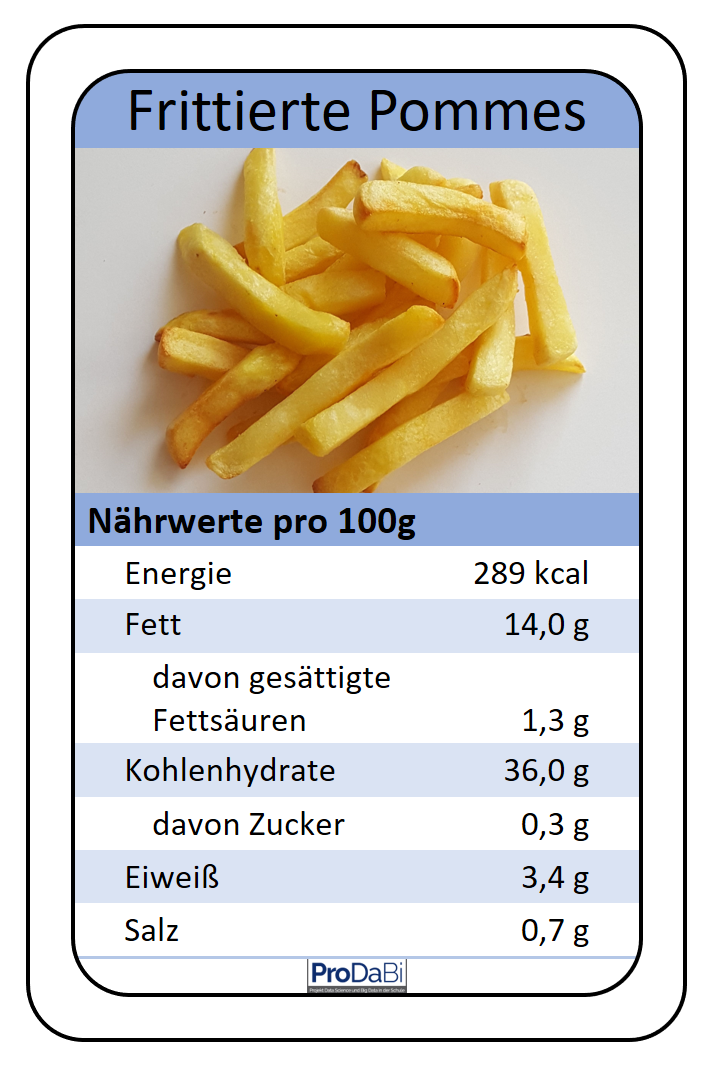 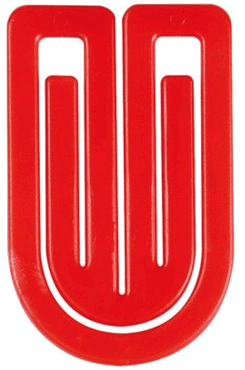 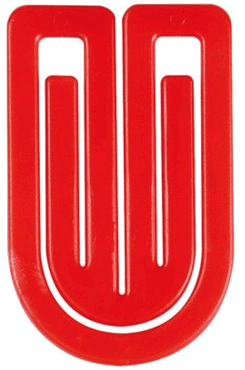 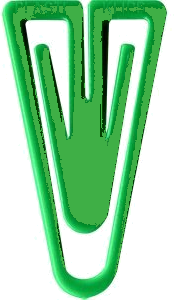 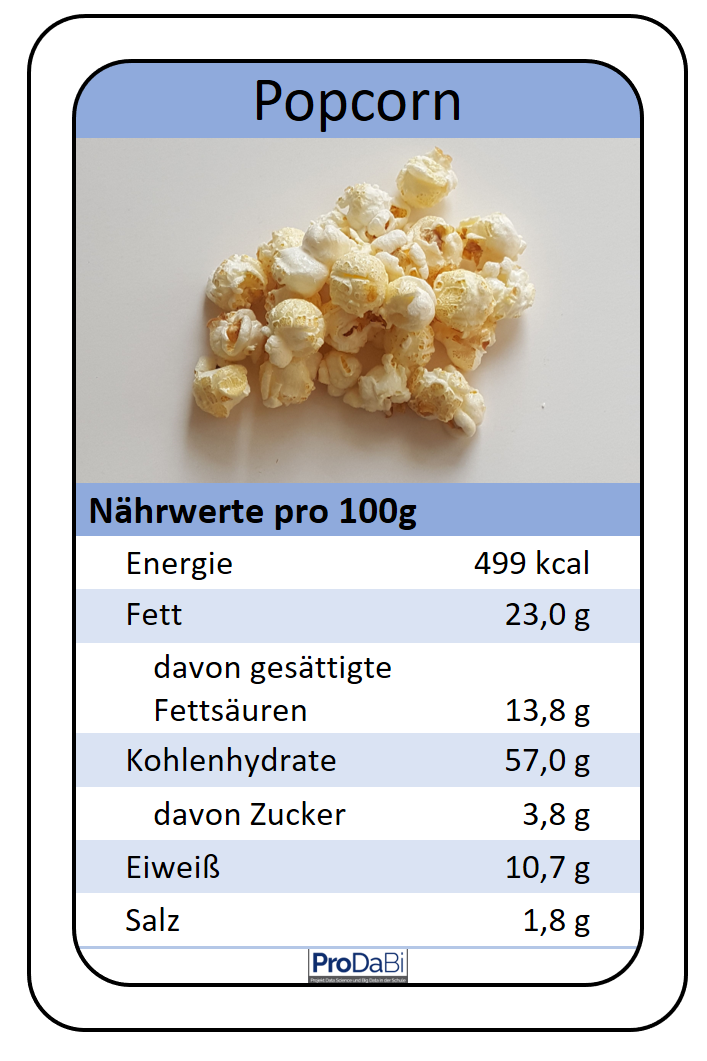 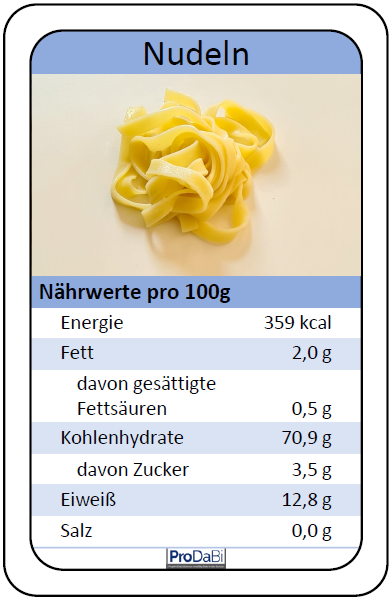 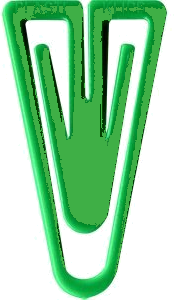 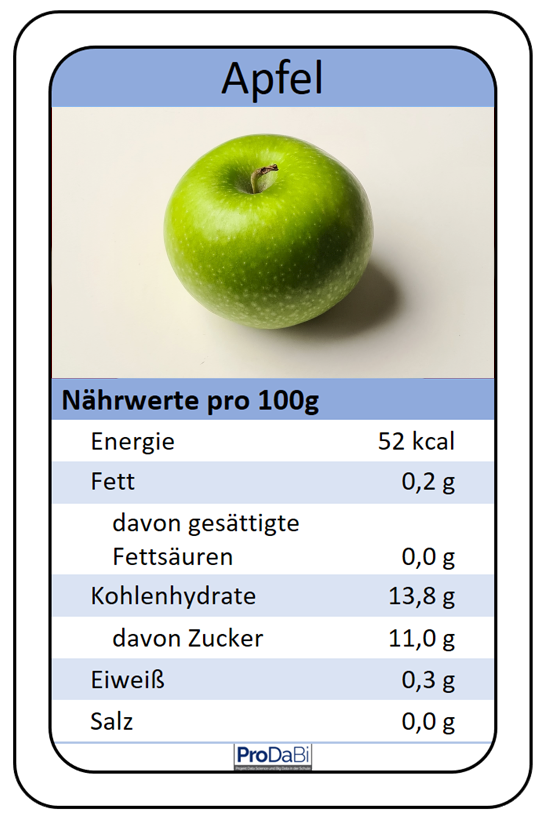 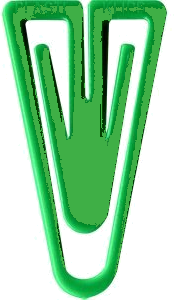 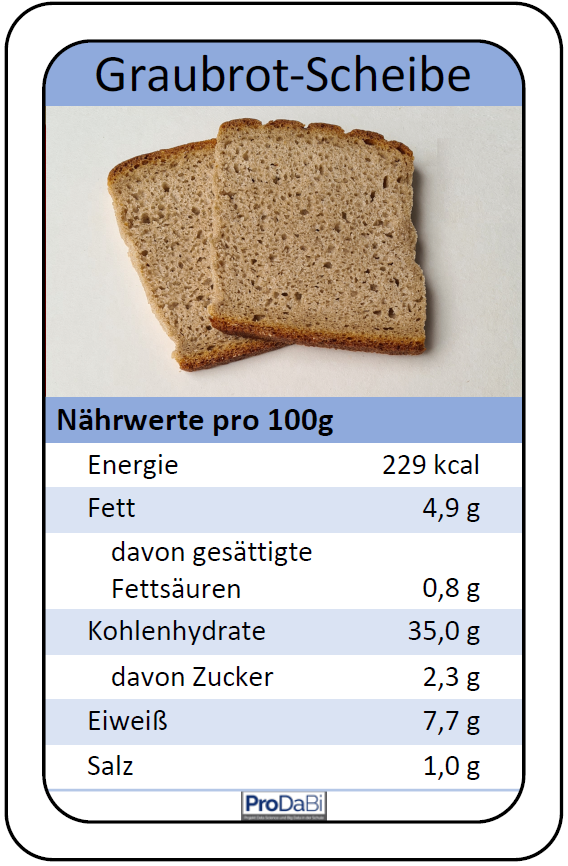 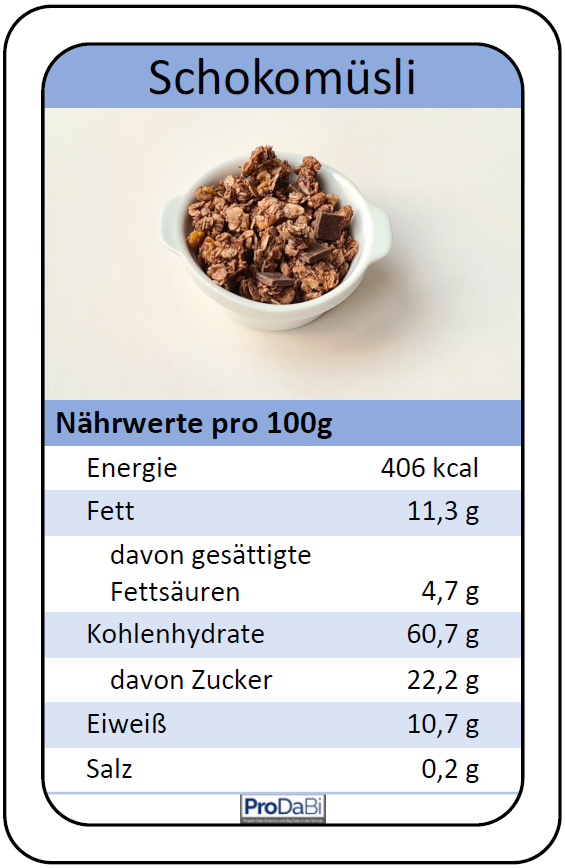 0 Fehler
3
Wo sollte man den Schwellenwert setzen?
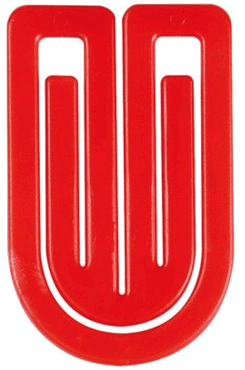 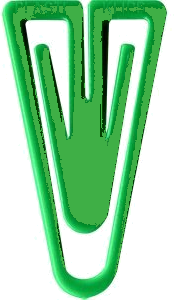 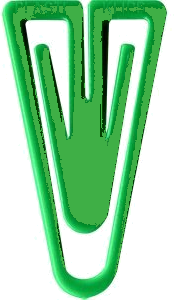 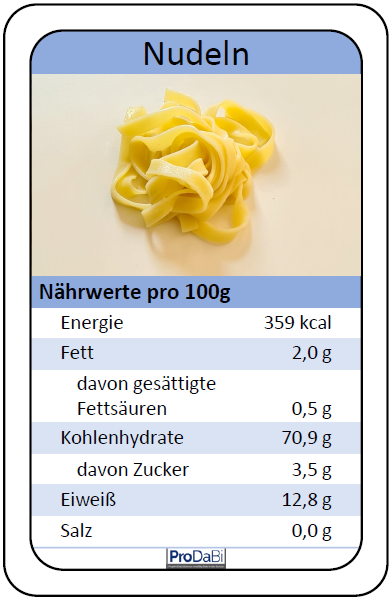 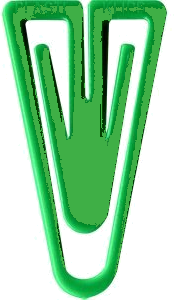 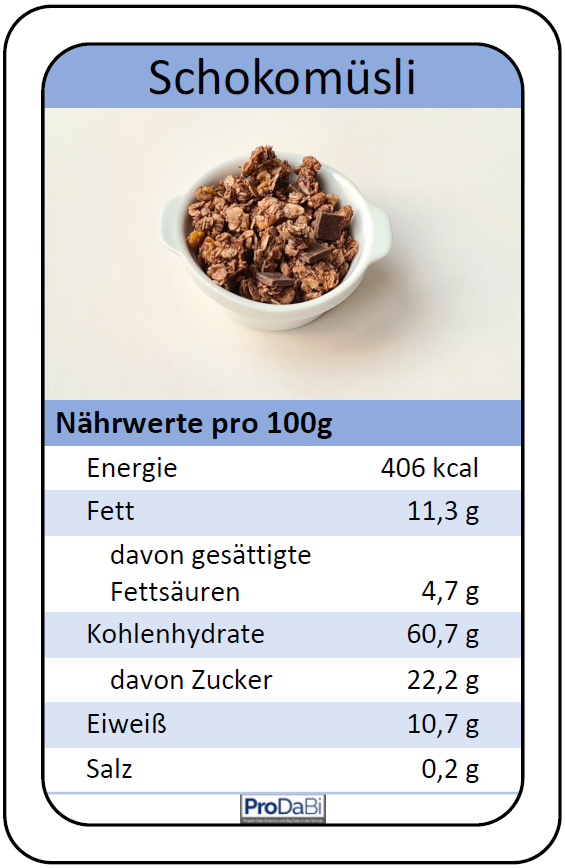 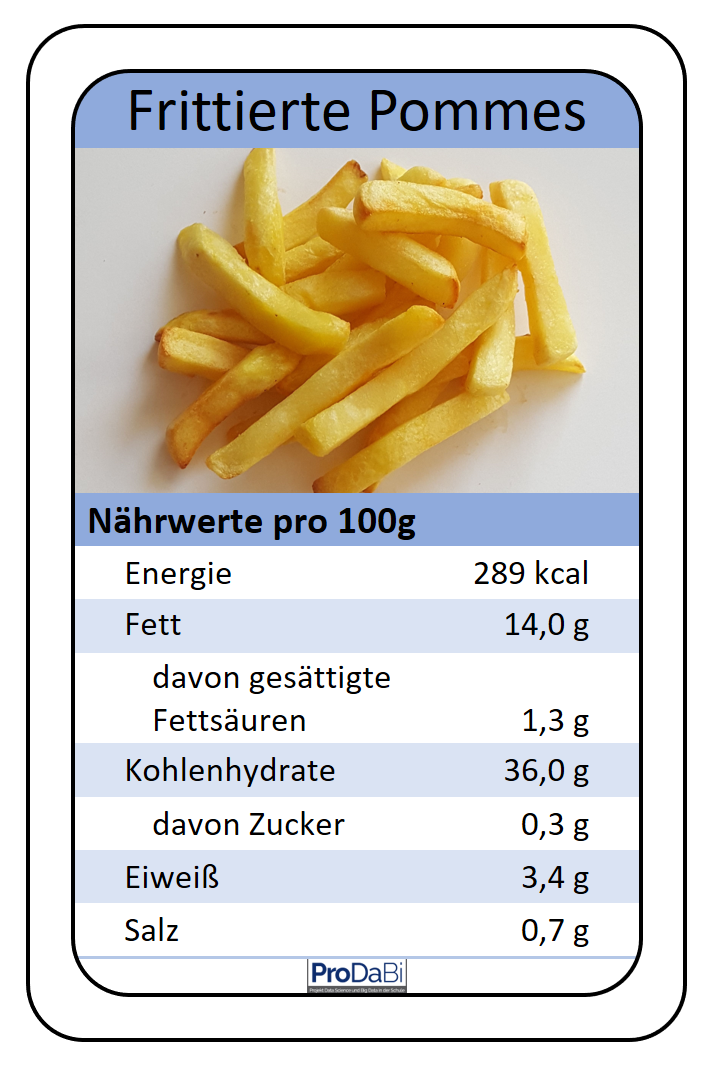 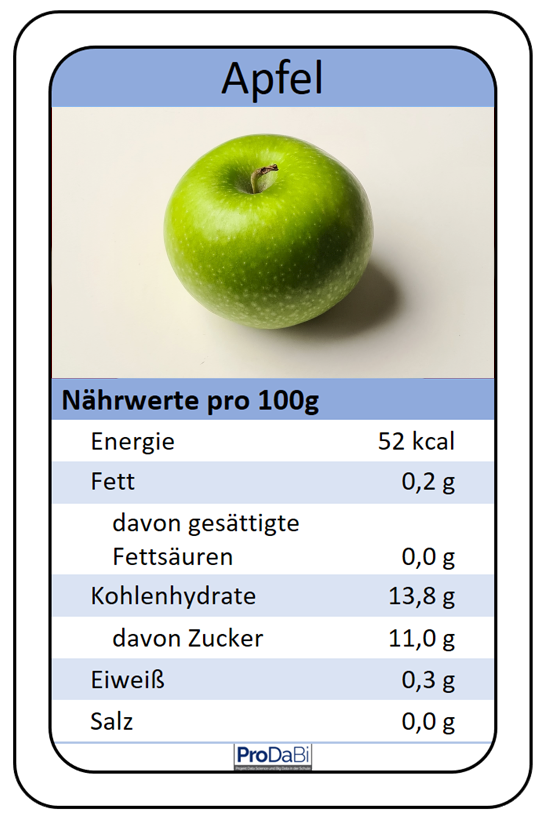 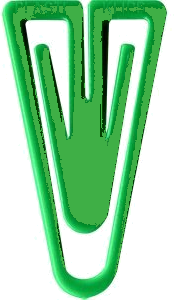 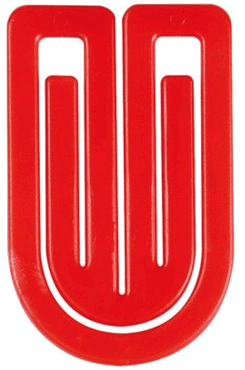 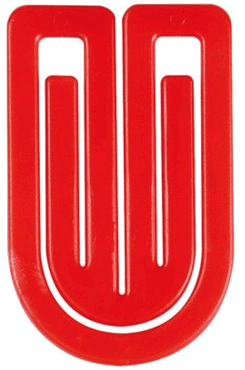 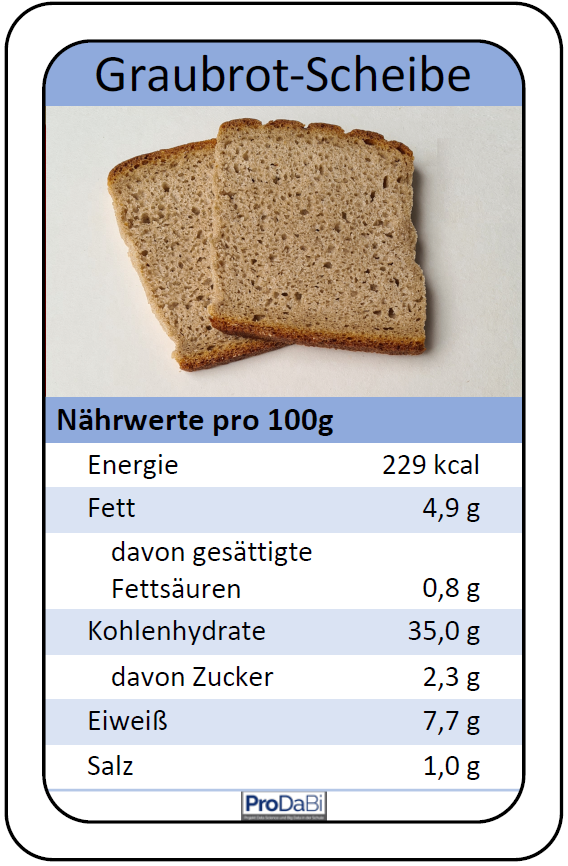 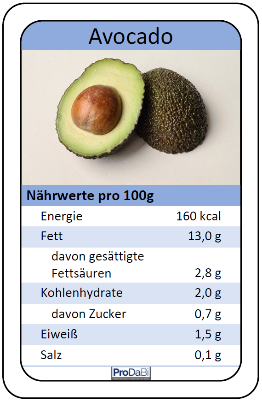 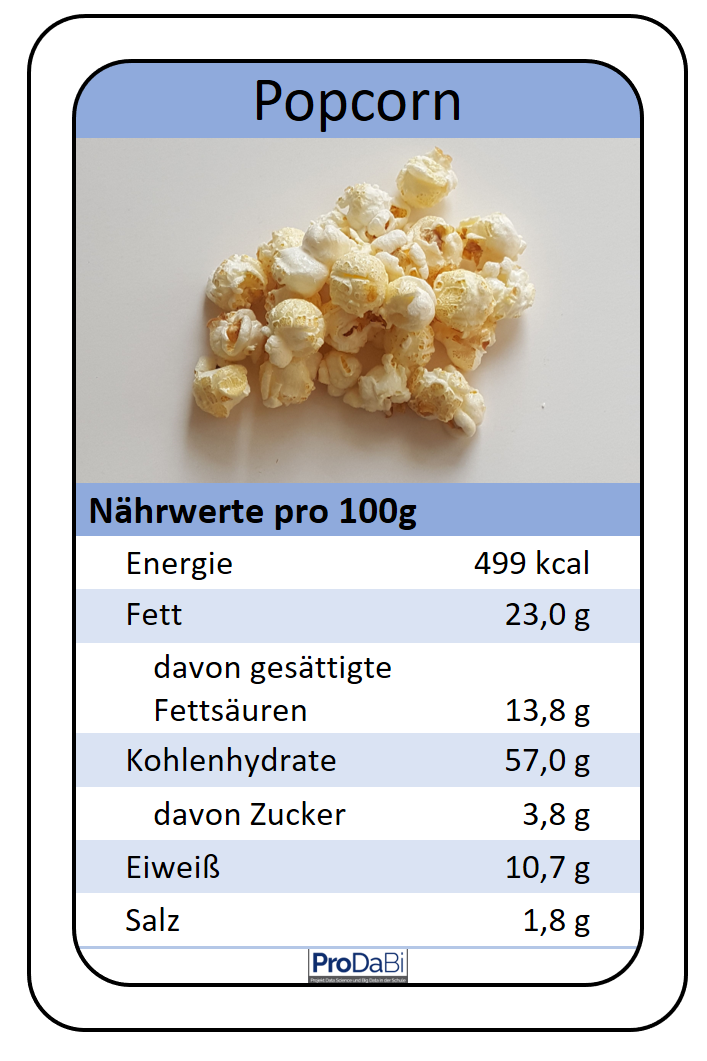 4
Auflösung
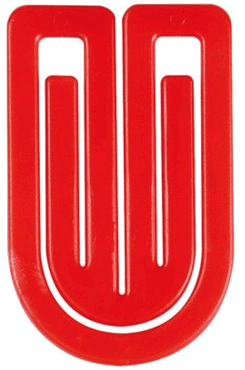 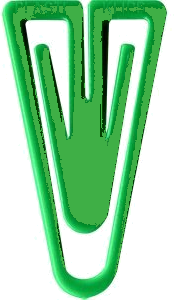 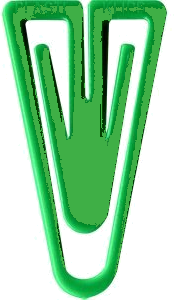 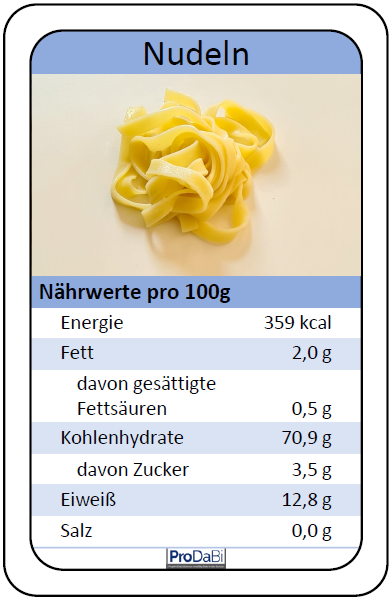 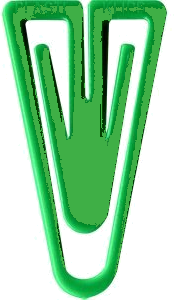 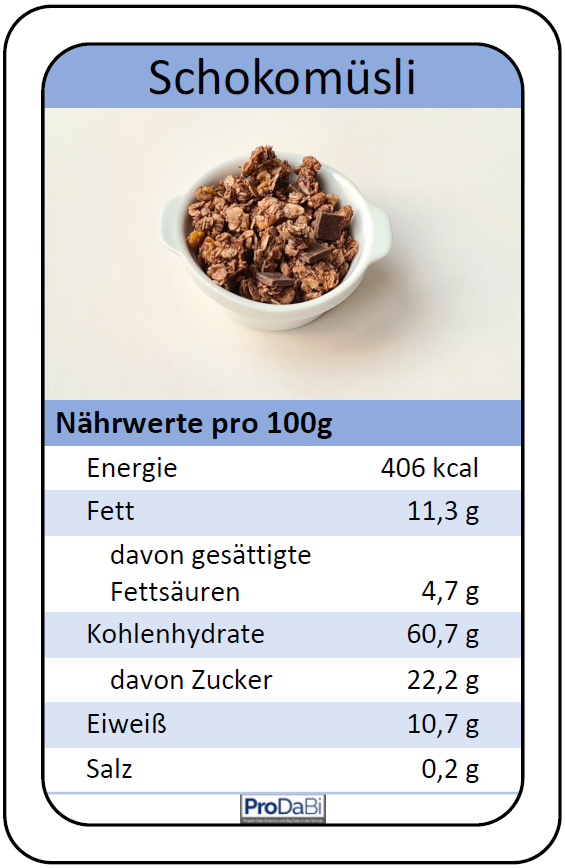 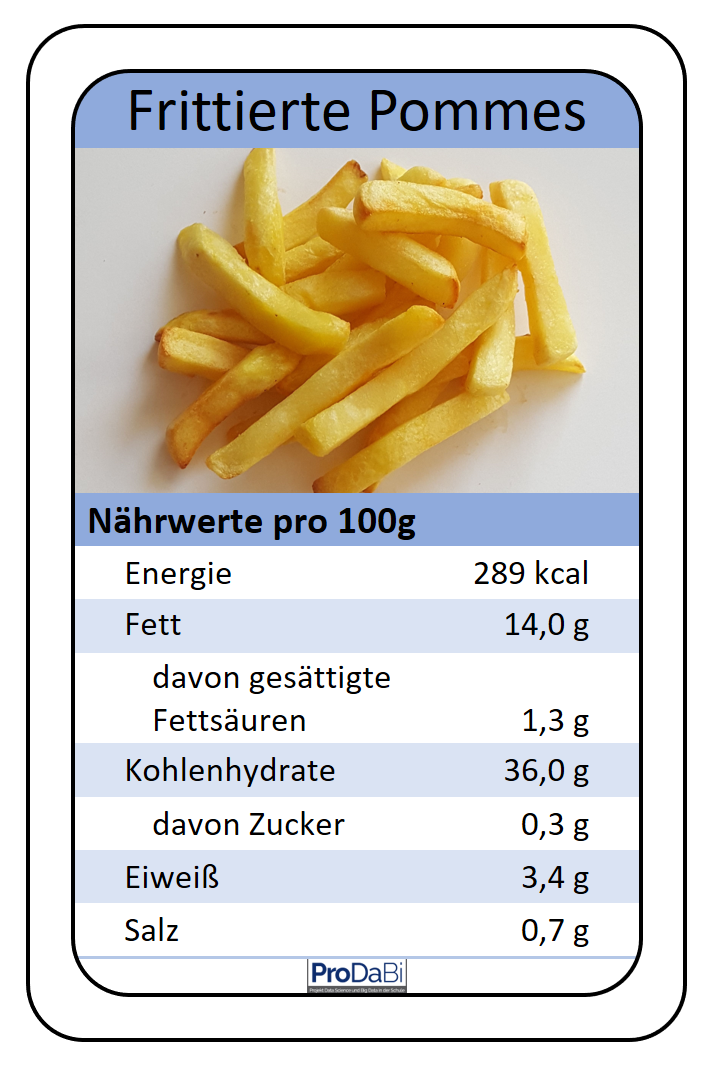 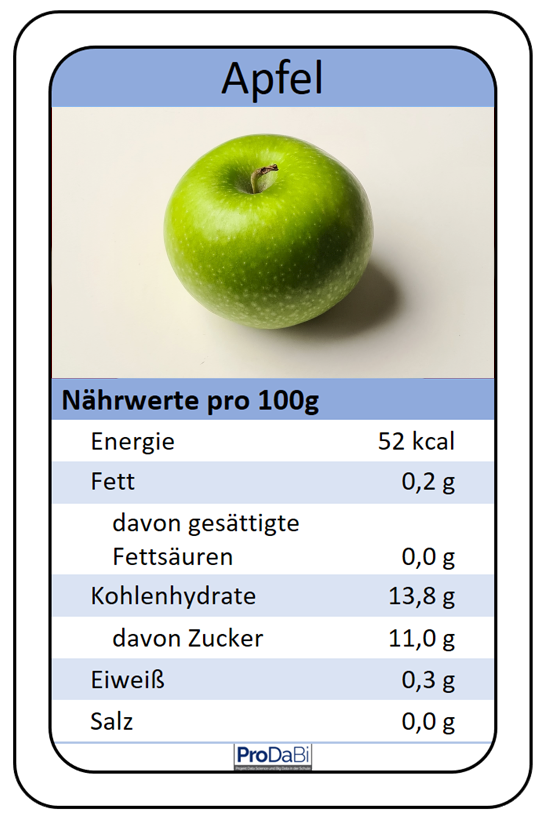 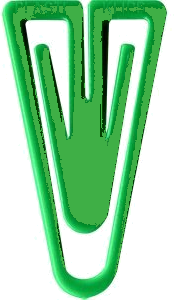 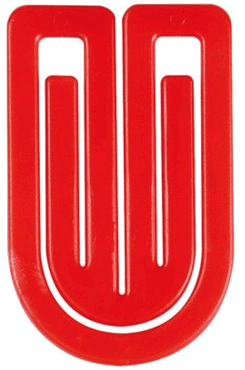 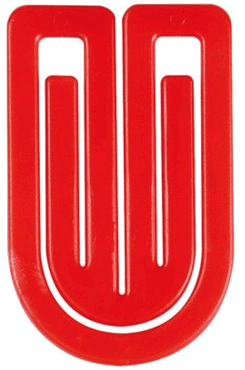 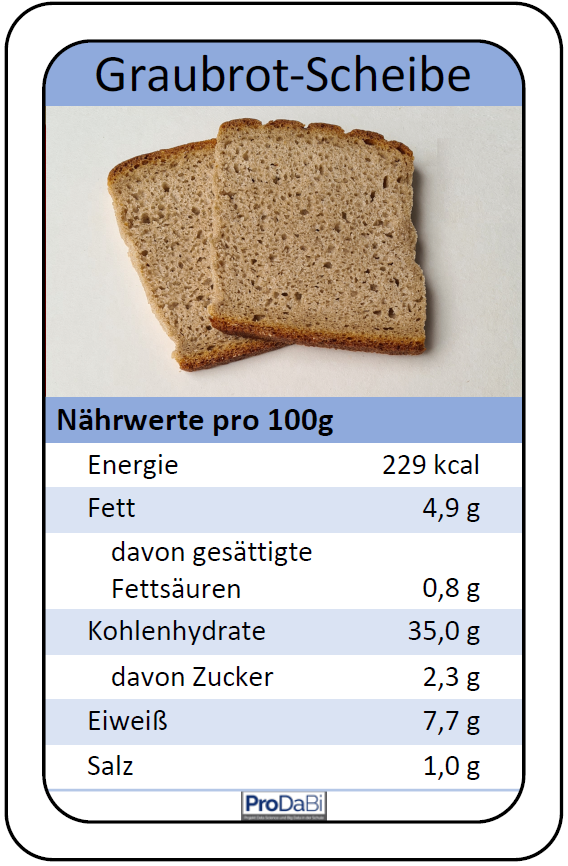 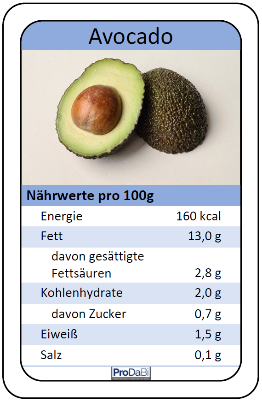 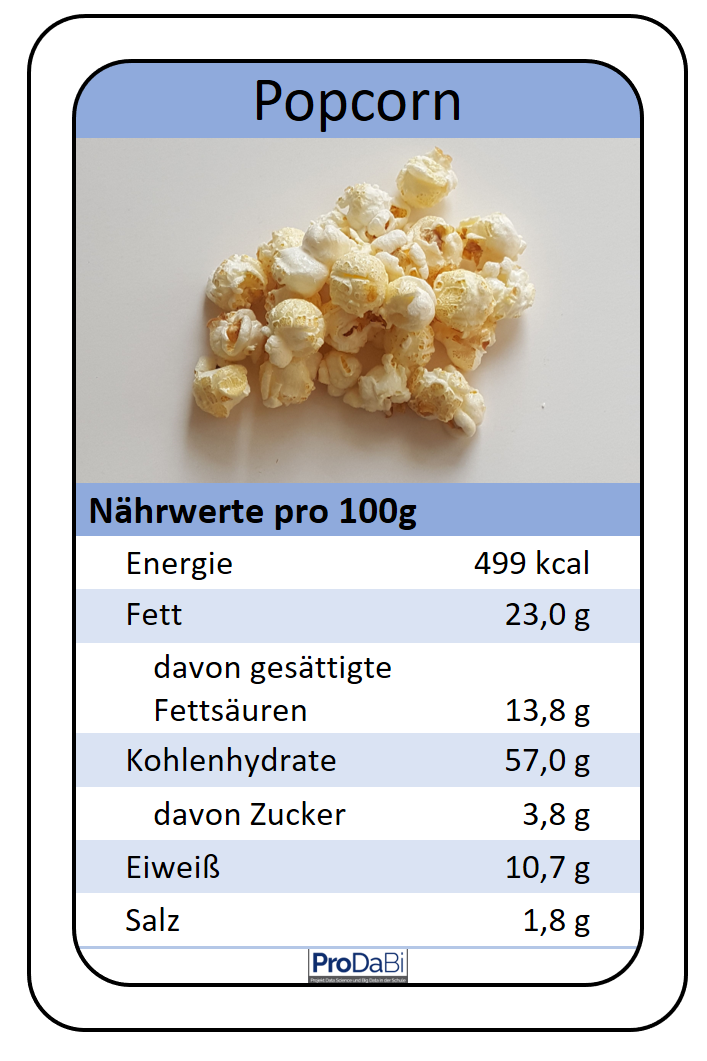 2 Fehler
5
Auflösung
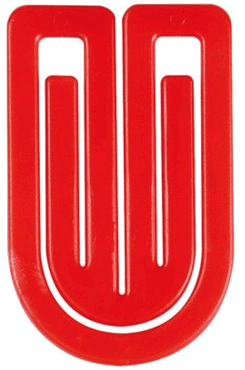 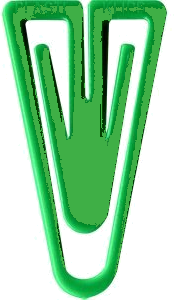 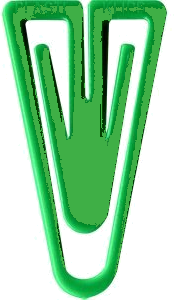 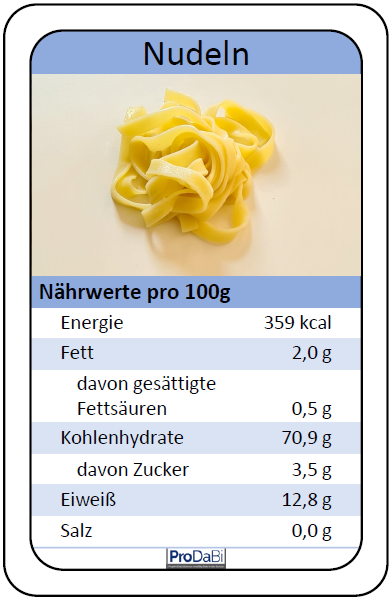 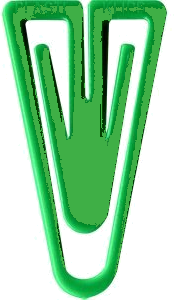 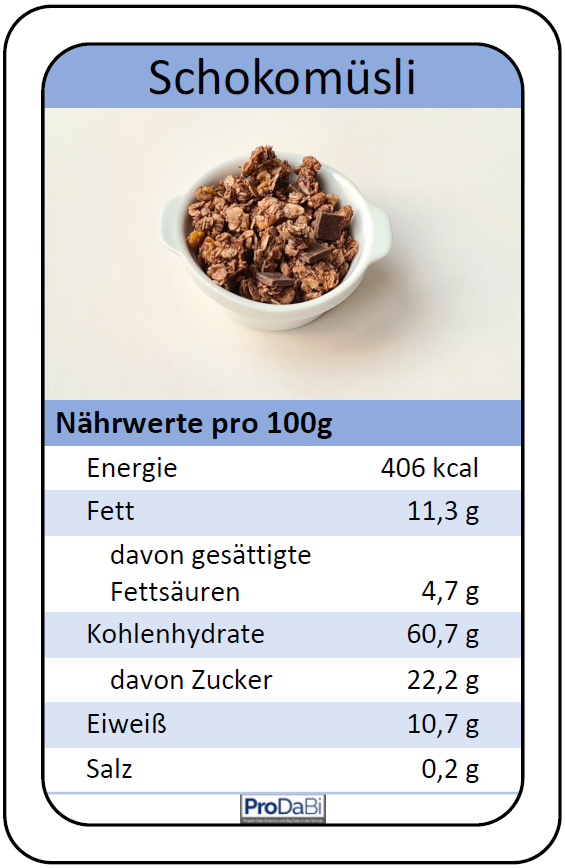 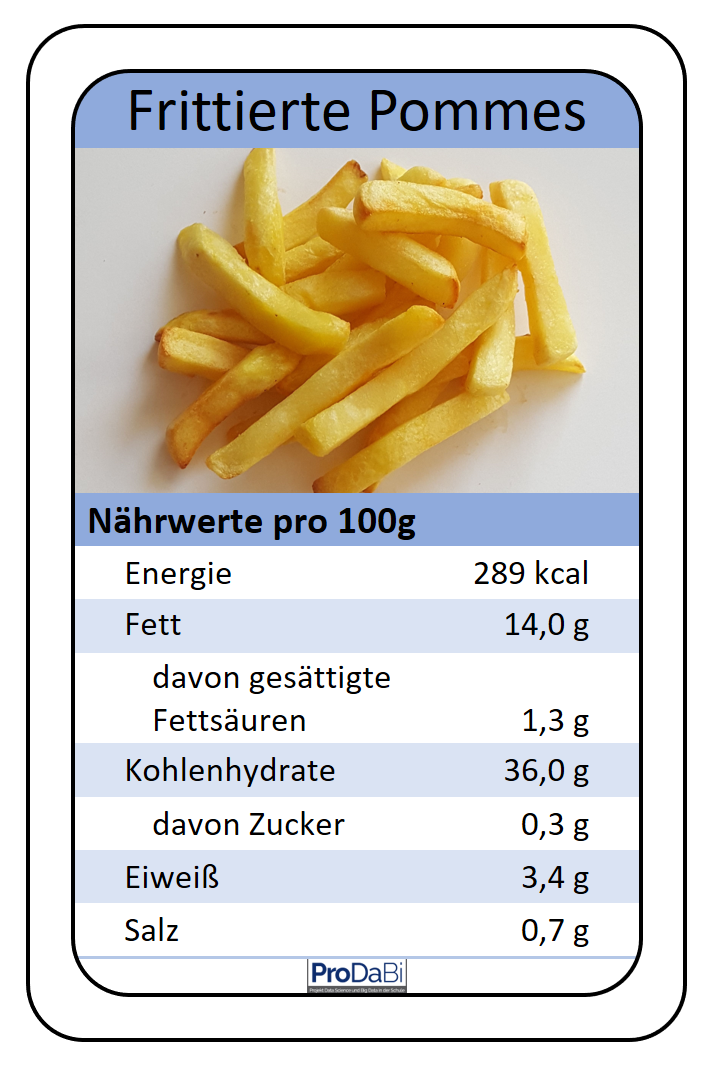 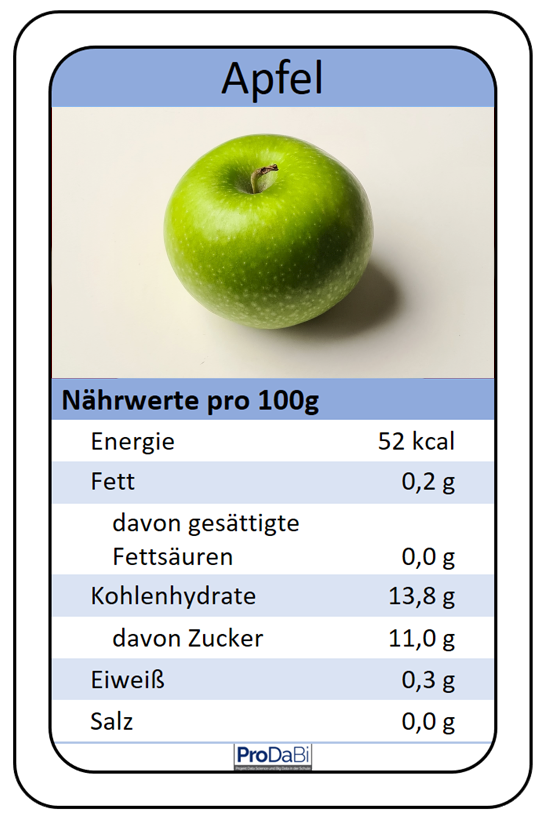 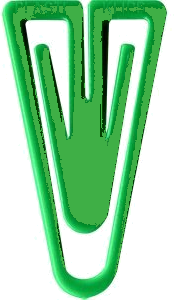 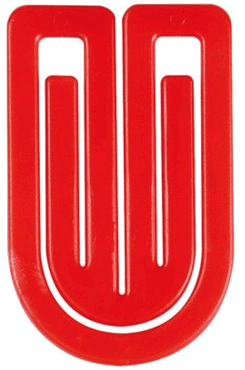 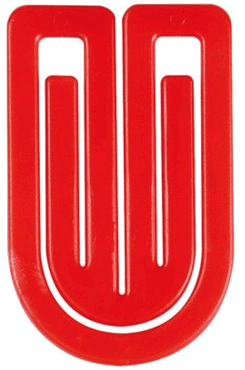 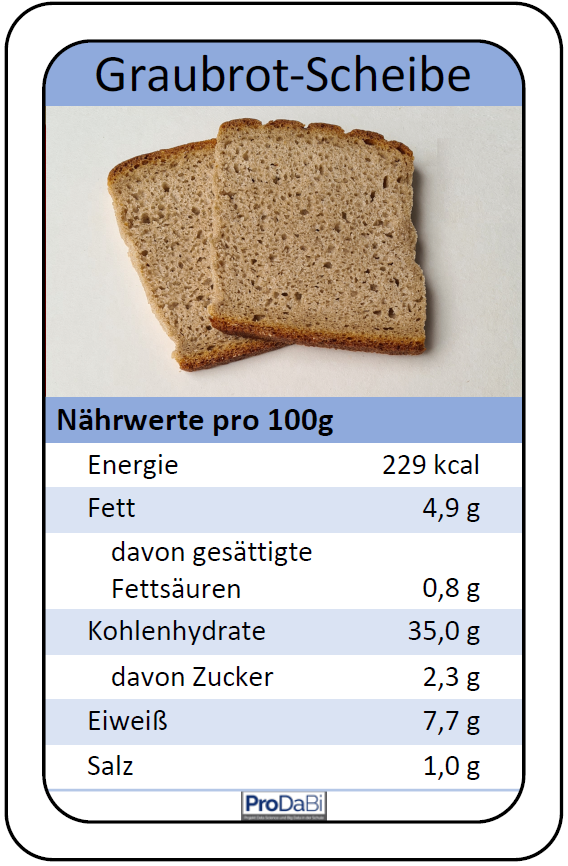 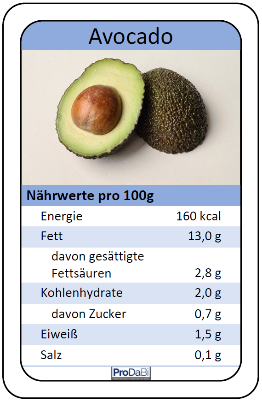 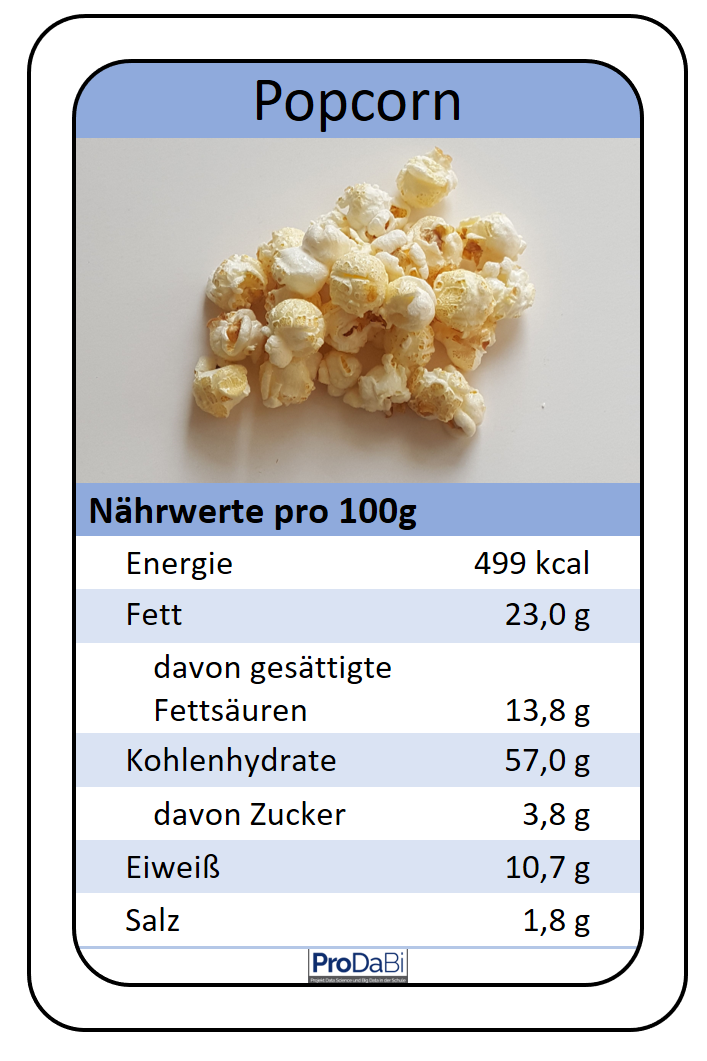 1 Fehler
6
Auflösung
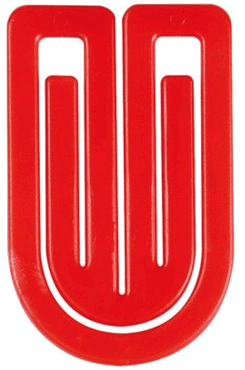 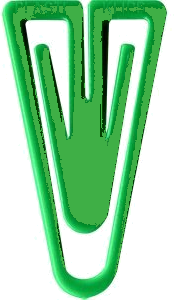 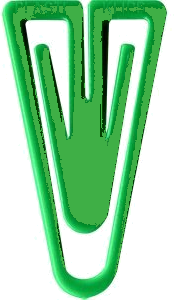 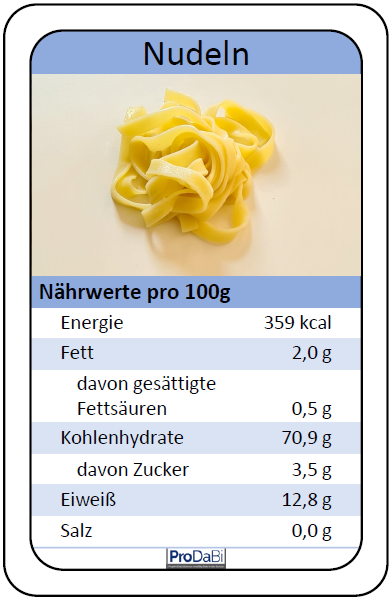 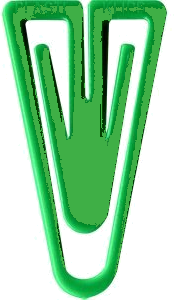 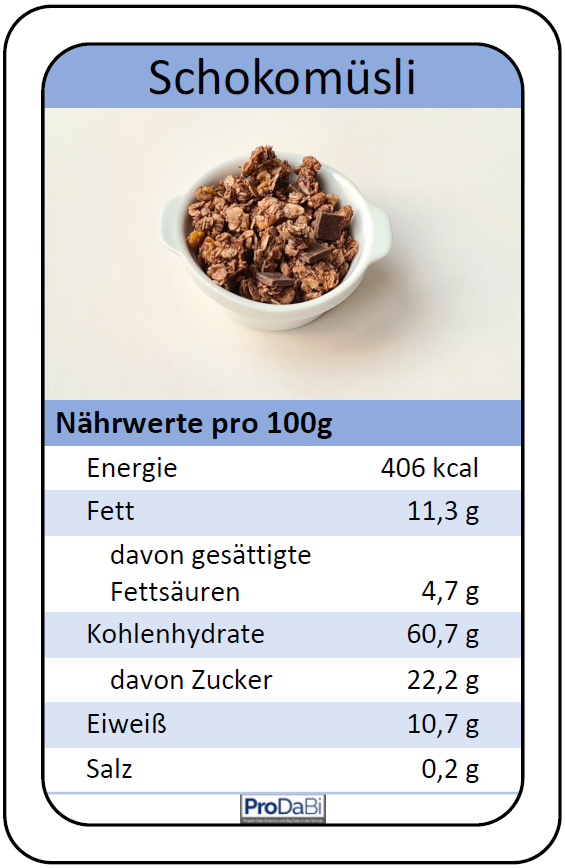 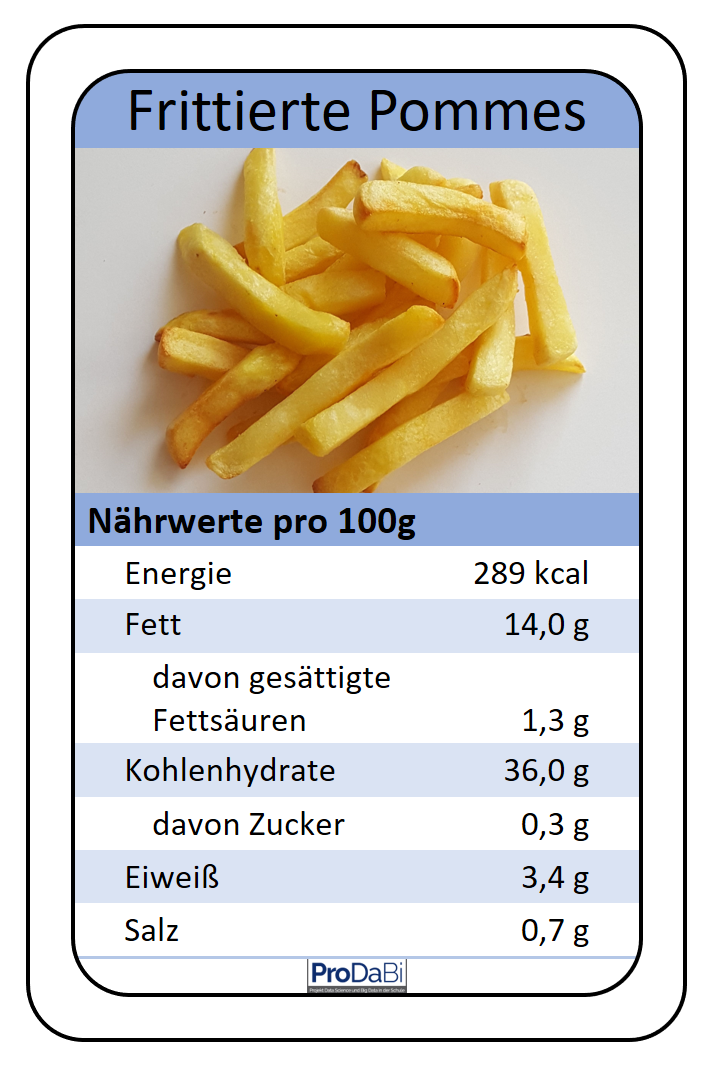 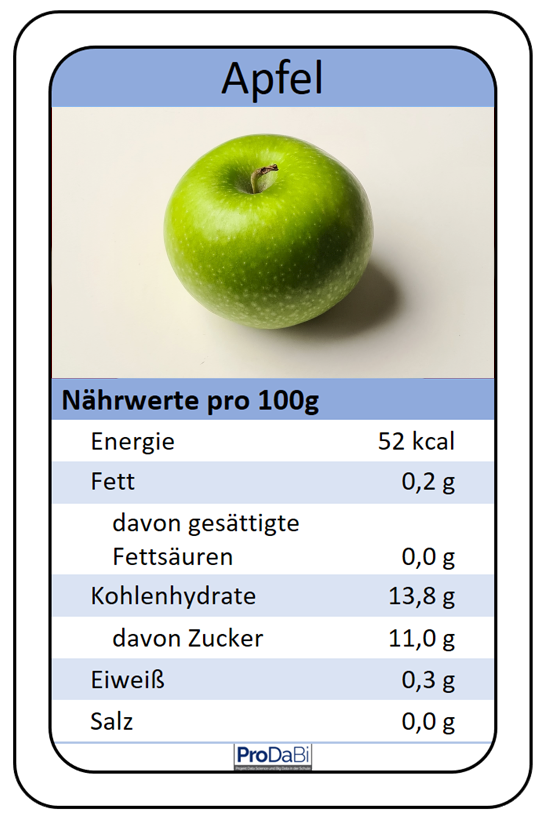 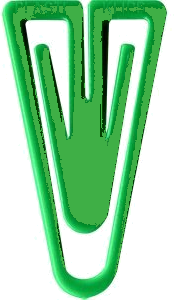 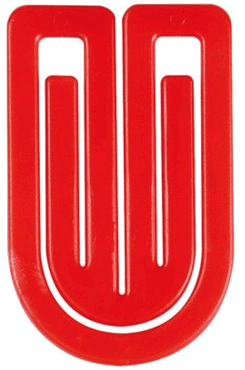 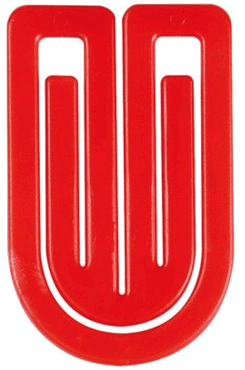 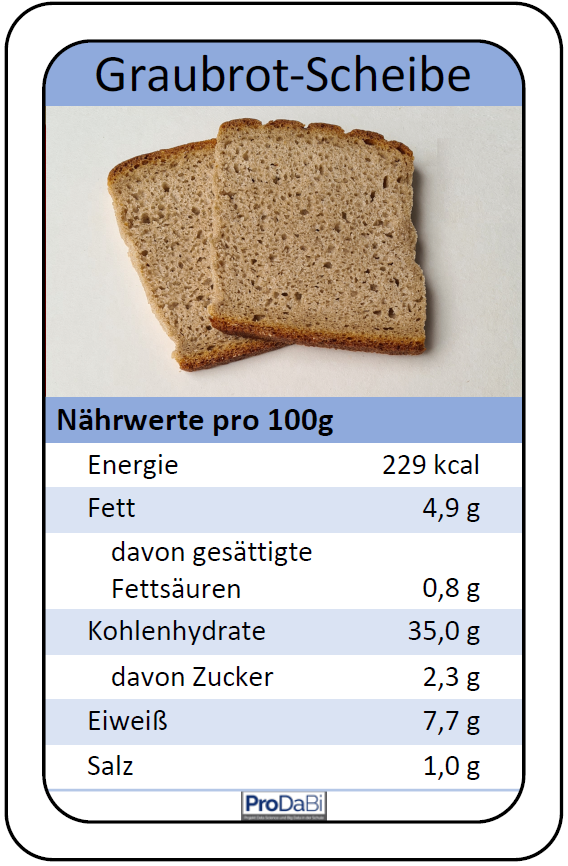 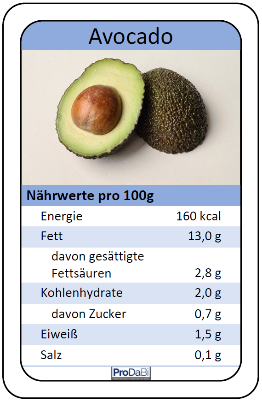 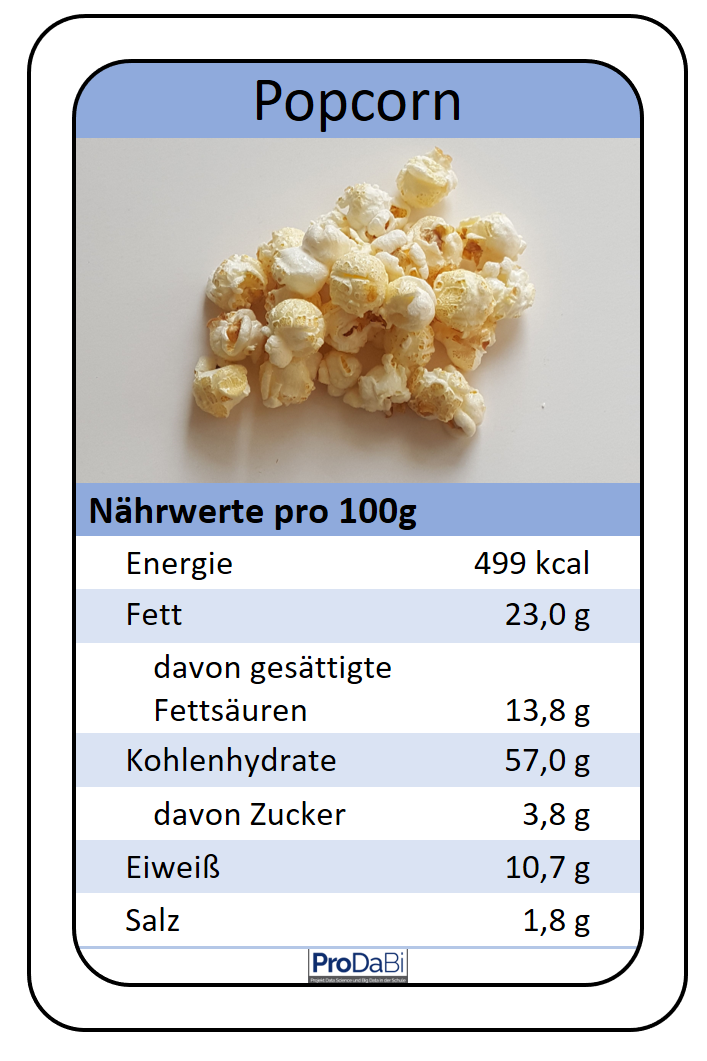 2 Fehler
7
Auflösung
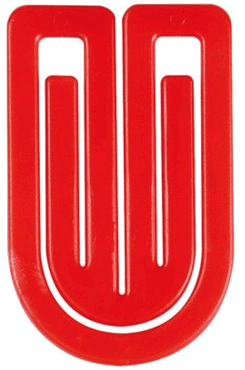 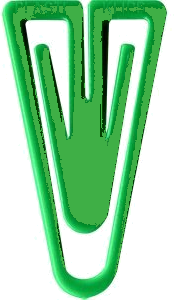 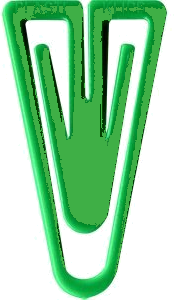 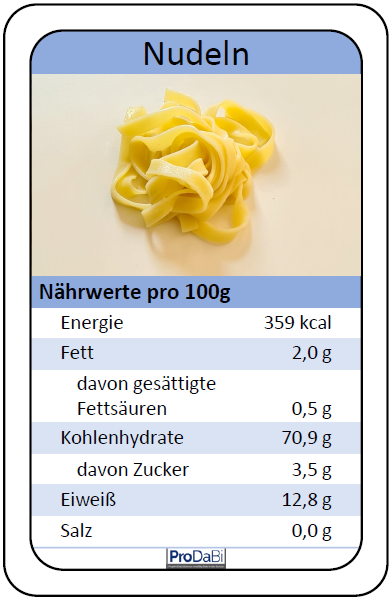 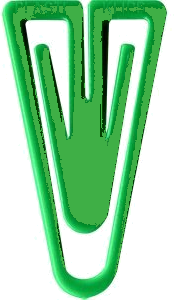 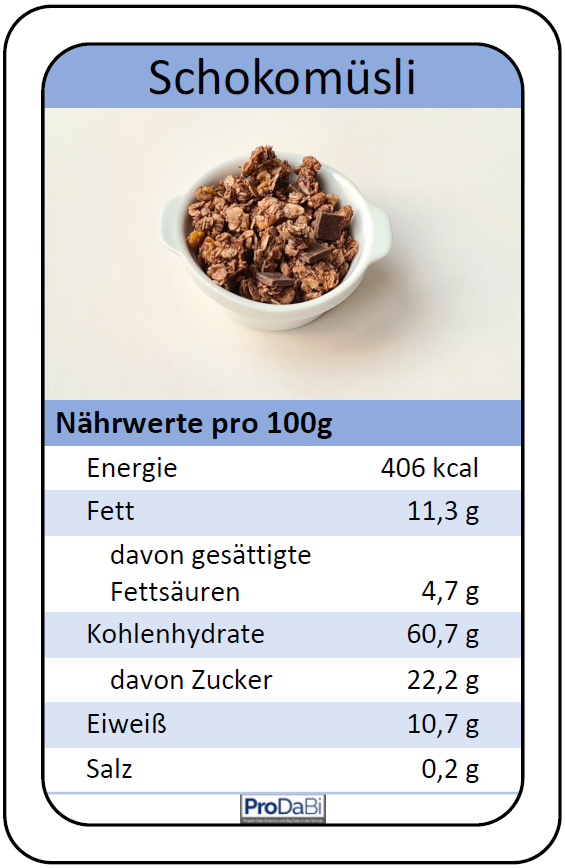 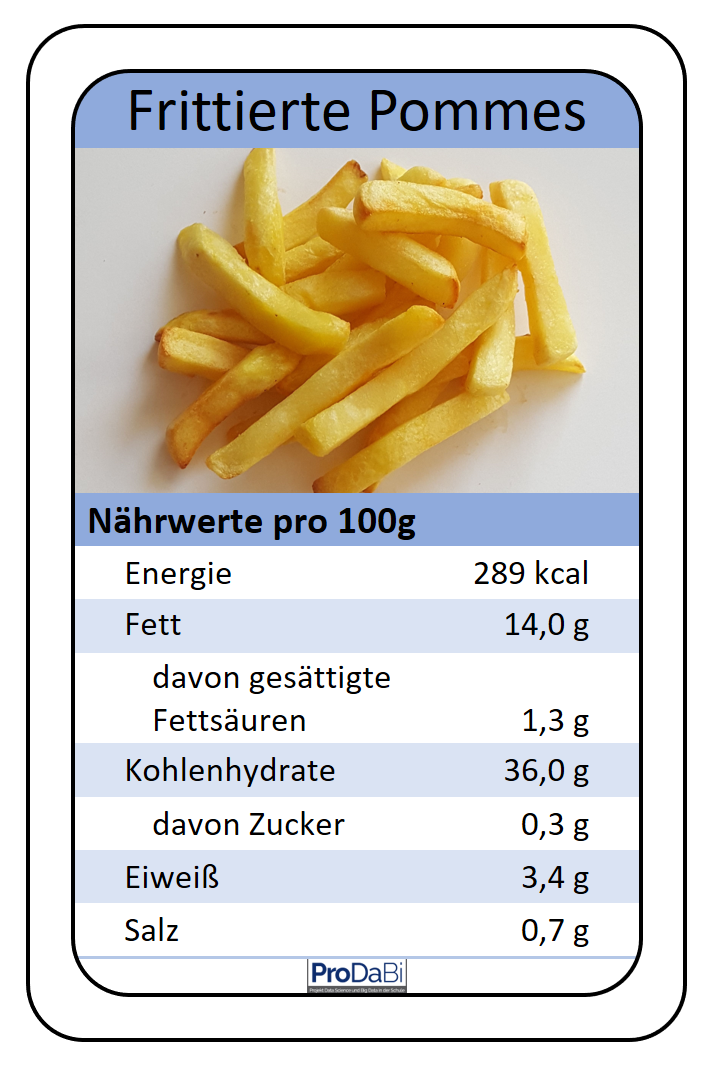 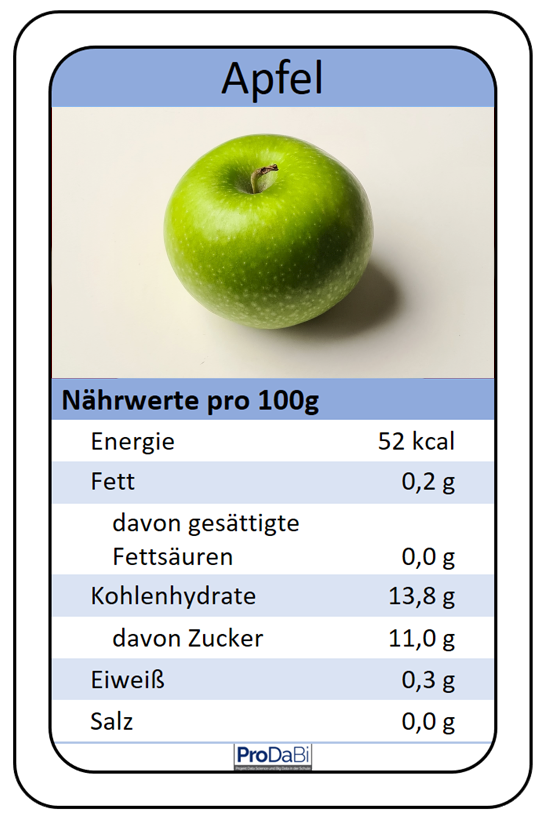 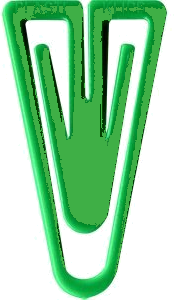 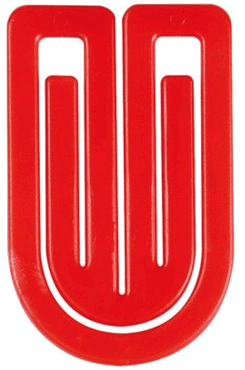 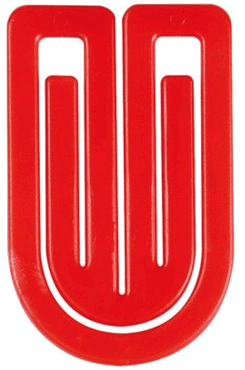 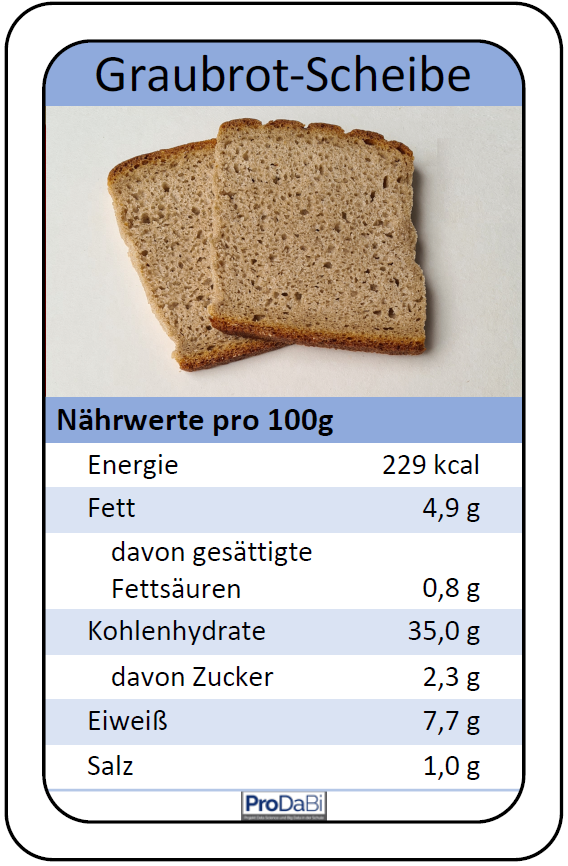 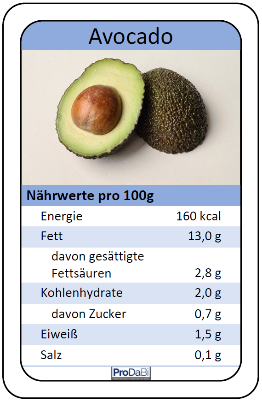 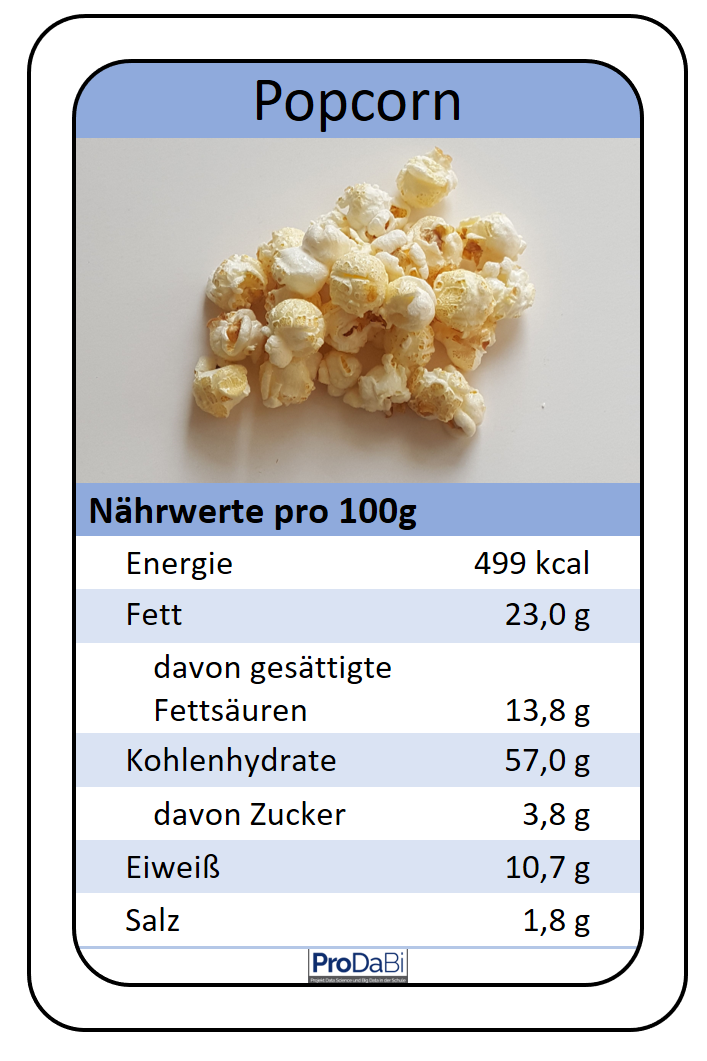 1 Fehler
8
Auflösung
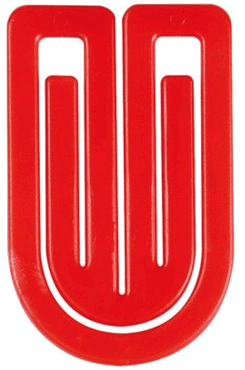 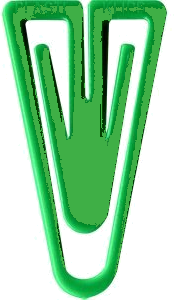 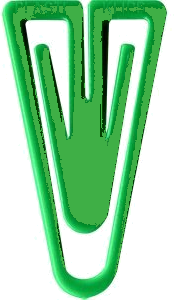 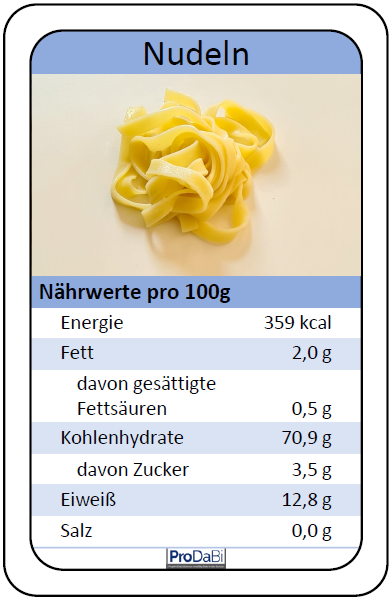 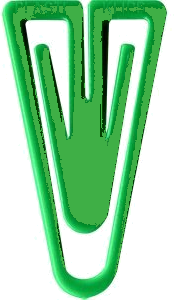 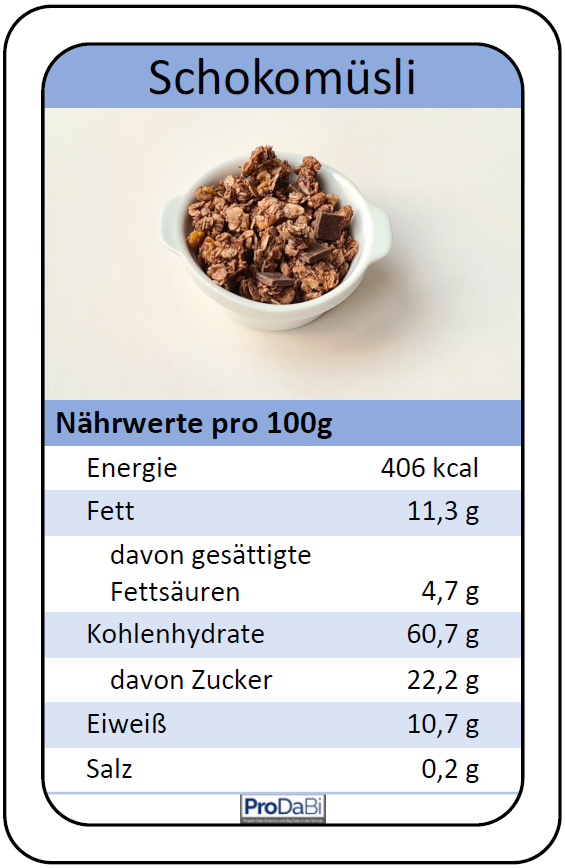 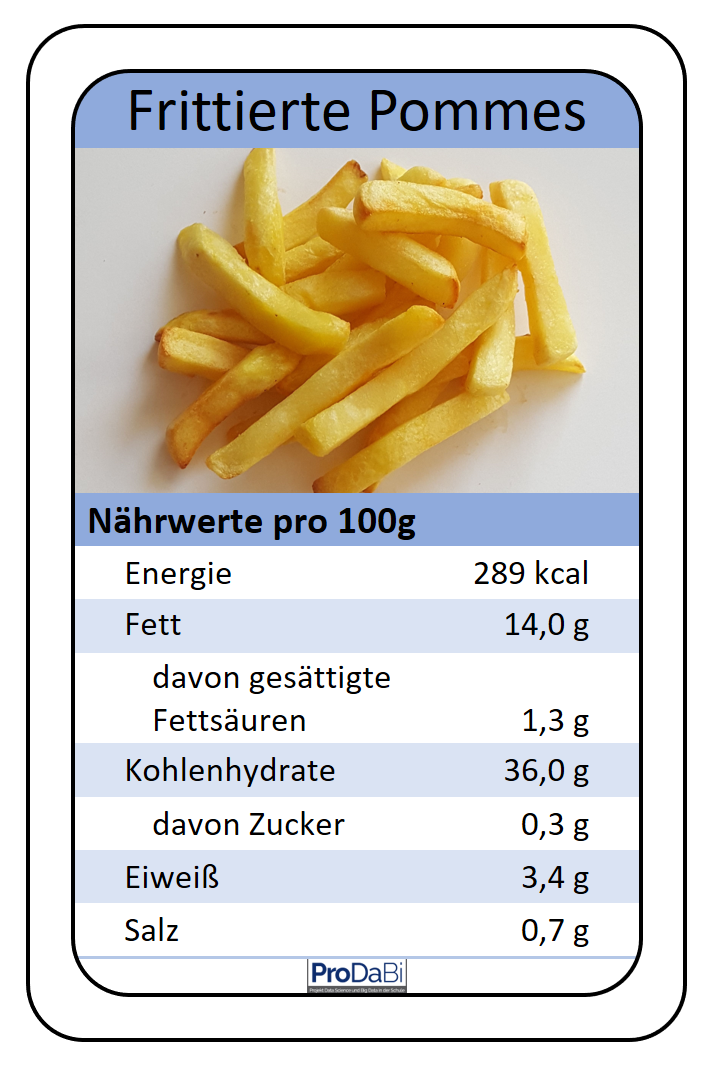 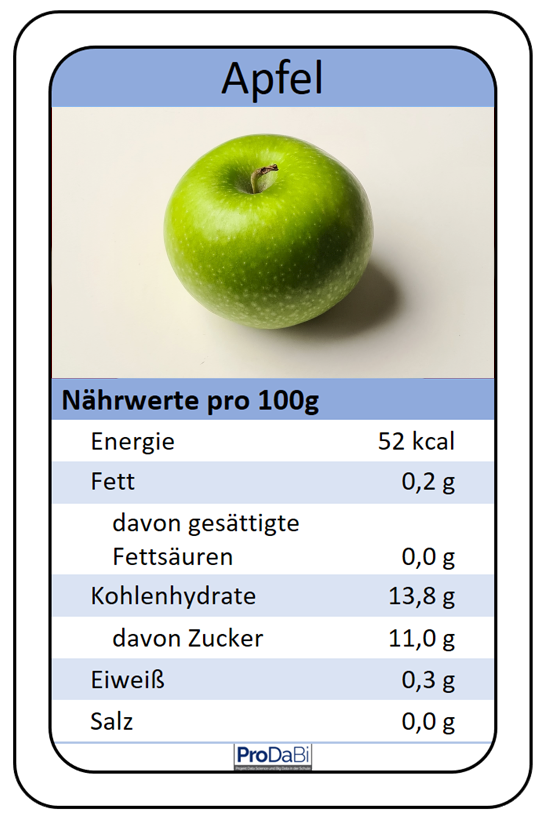 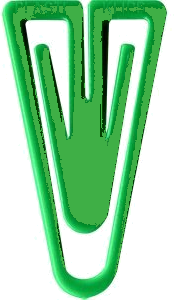 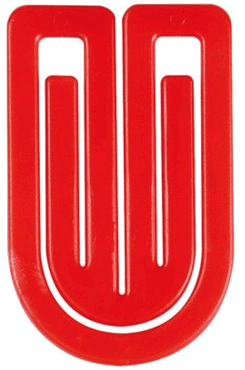 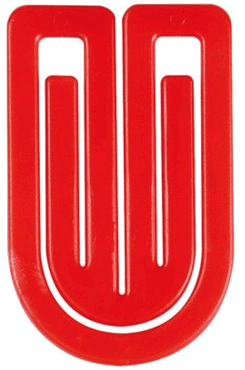 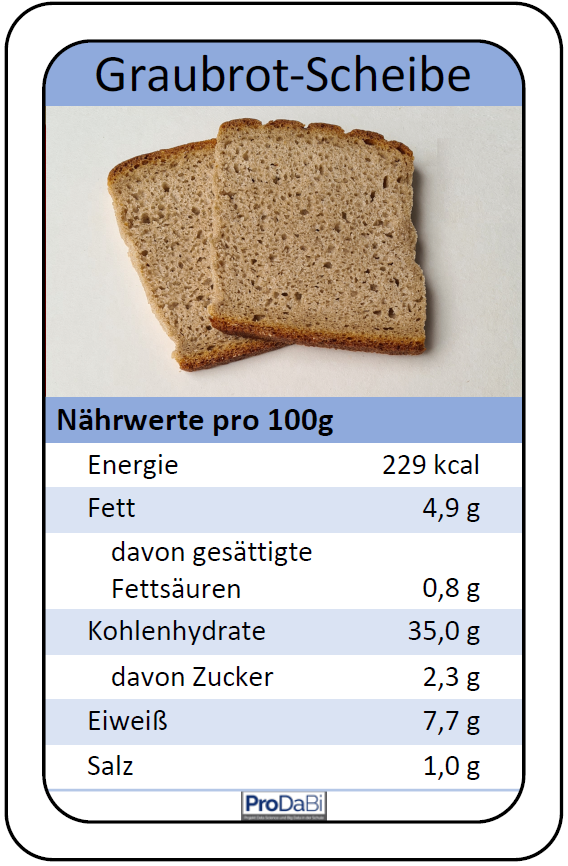 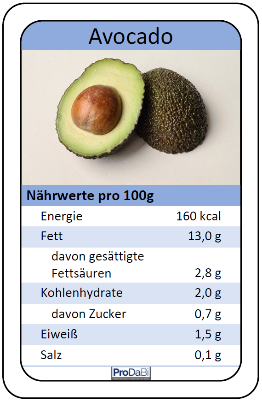 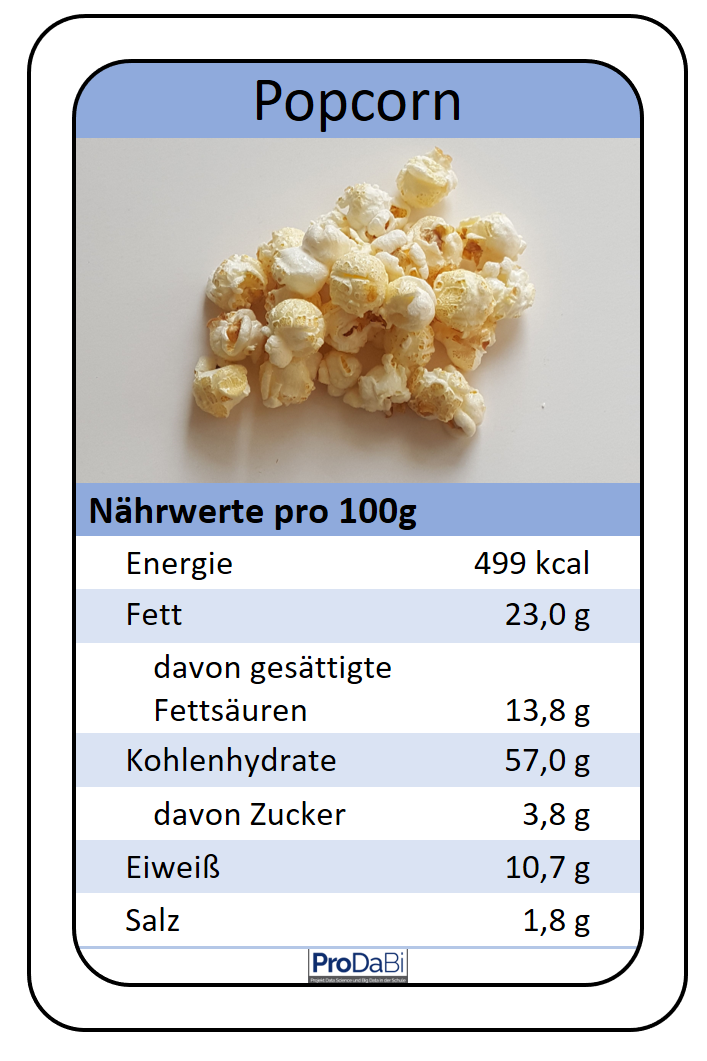 2 Fehler
9